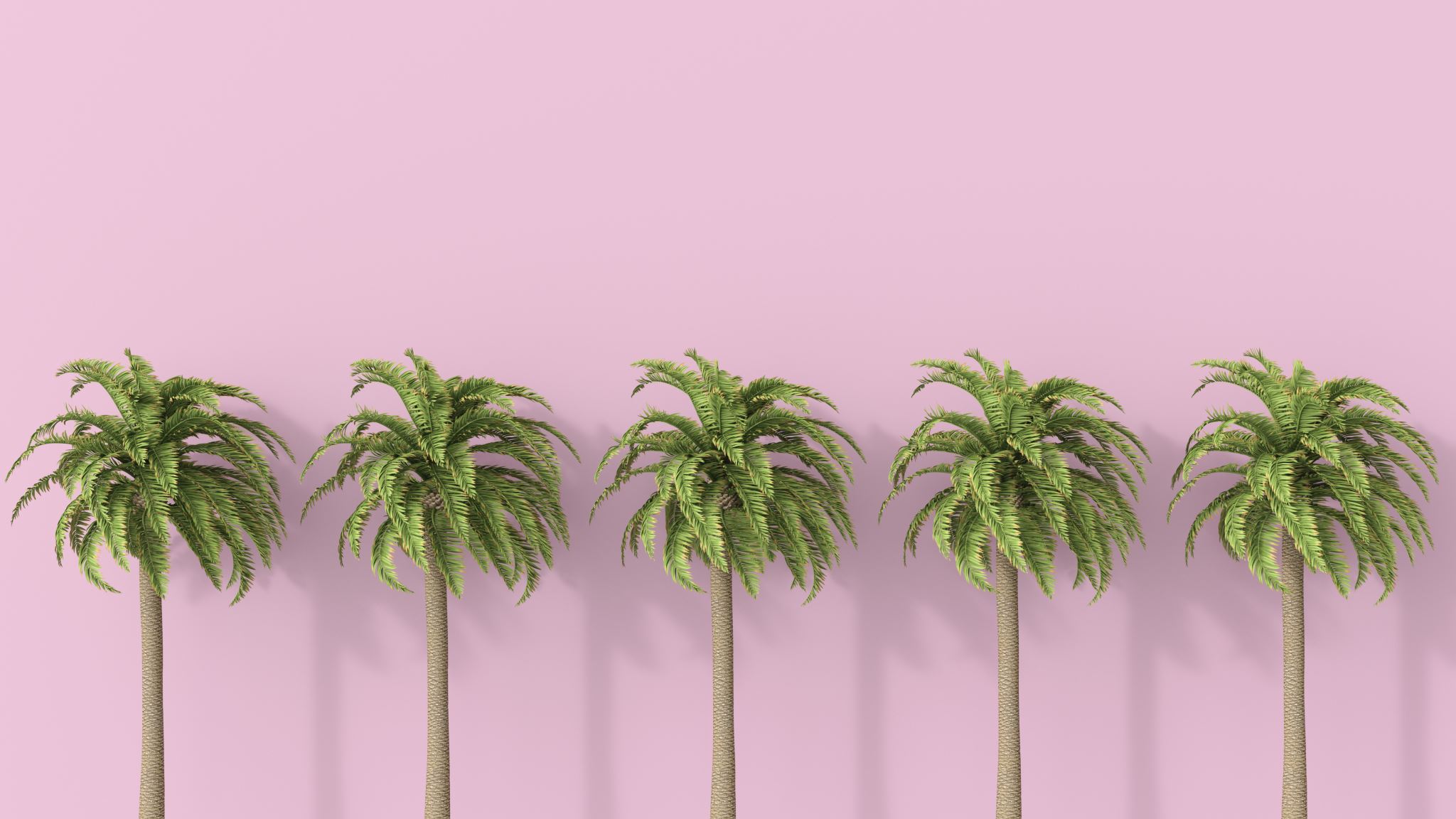 Year 9 Vocab
Term 1 Week 6
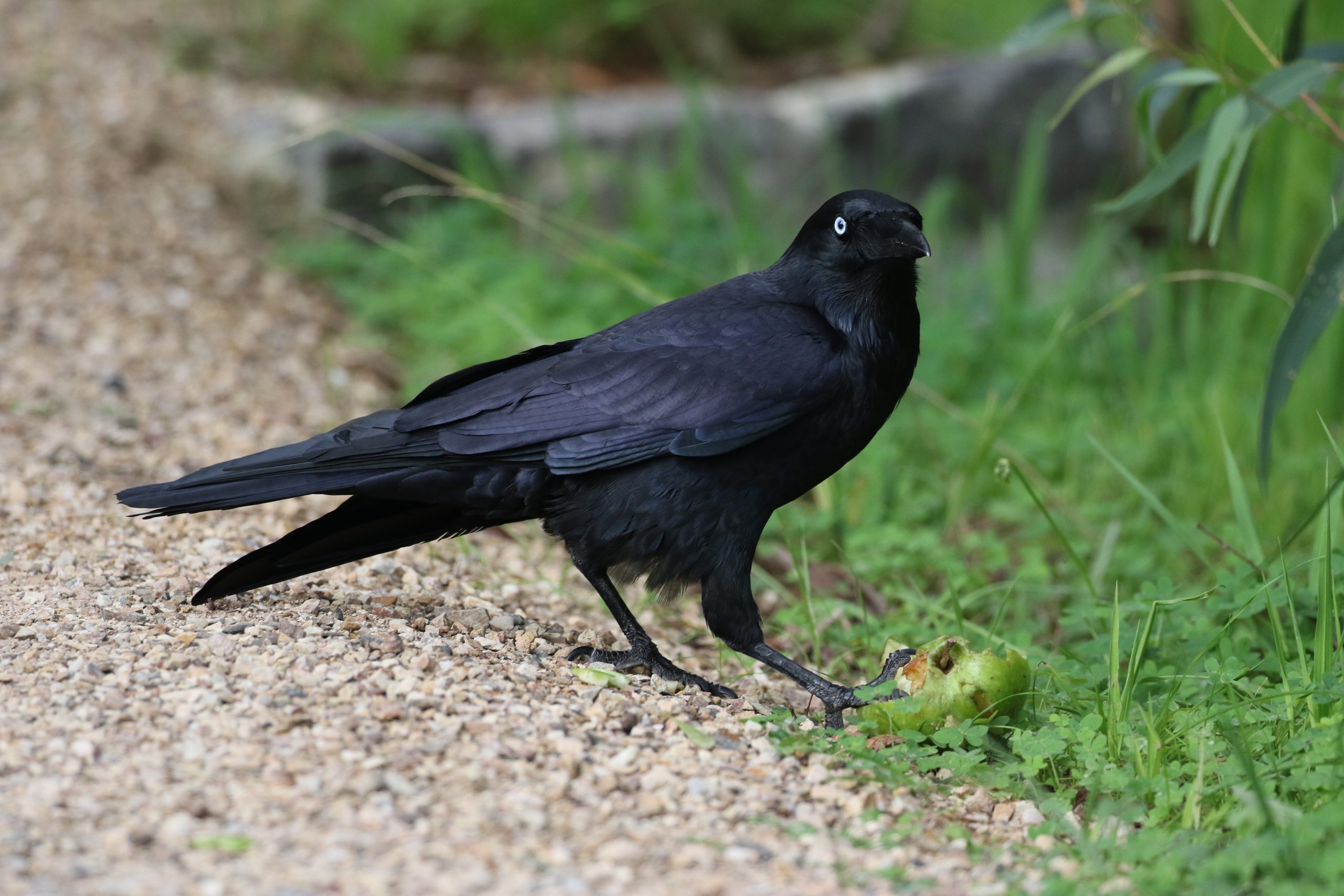 Dissemble
Part of speech: verb

Meaning: to hide your true thoughts or feelings; to put on a false appearance

Children learn to dissemble at a surprisingly young age.
Ravens are able to tell when other ravens are watching them, and will dissemble in order to conceal their food stash.
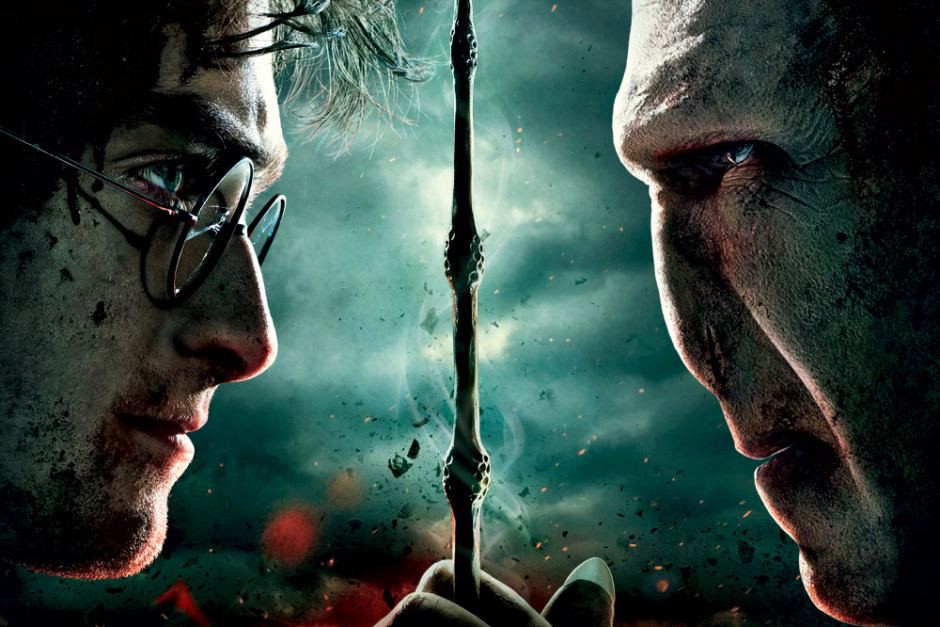 Protagonist
Part of speech: noun

Meaning: the main character in a film, play or novel

Harry is the protagonist, and Voldemort is the antagonist.
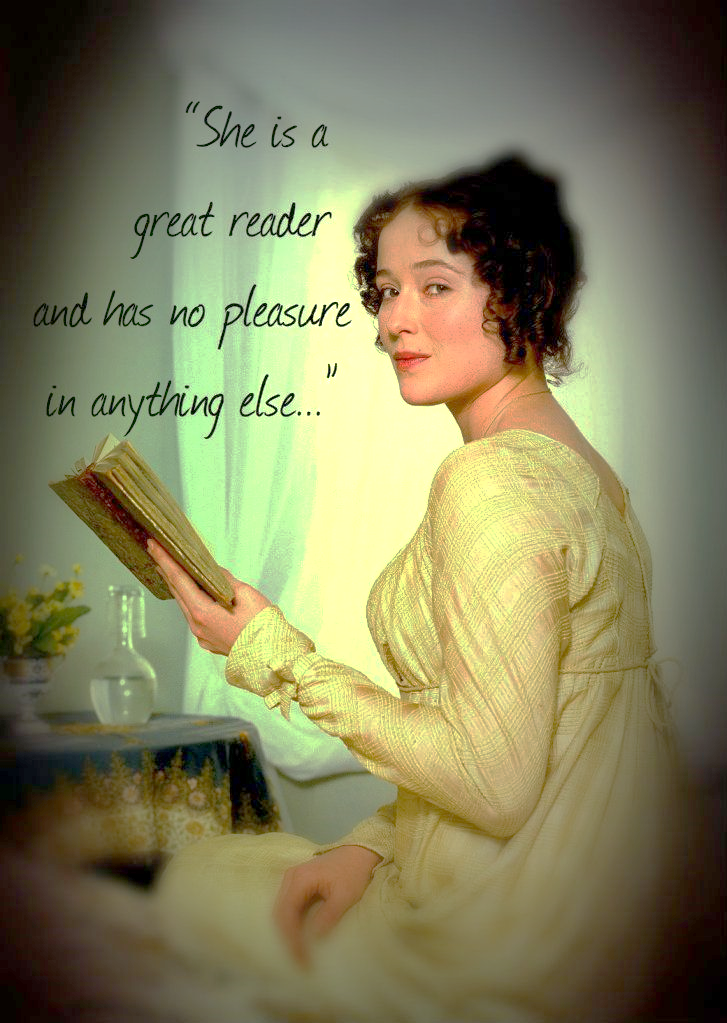 Censure
Part of speech: noun

Meaning: strong criticism or disapproval

When she married a Catholic she faced censure from her whole family.
“I deserve neither such praise nor such censure. I am not a great reader, and take pleasure in many things.” – Elizabeth Bennet
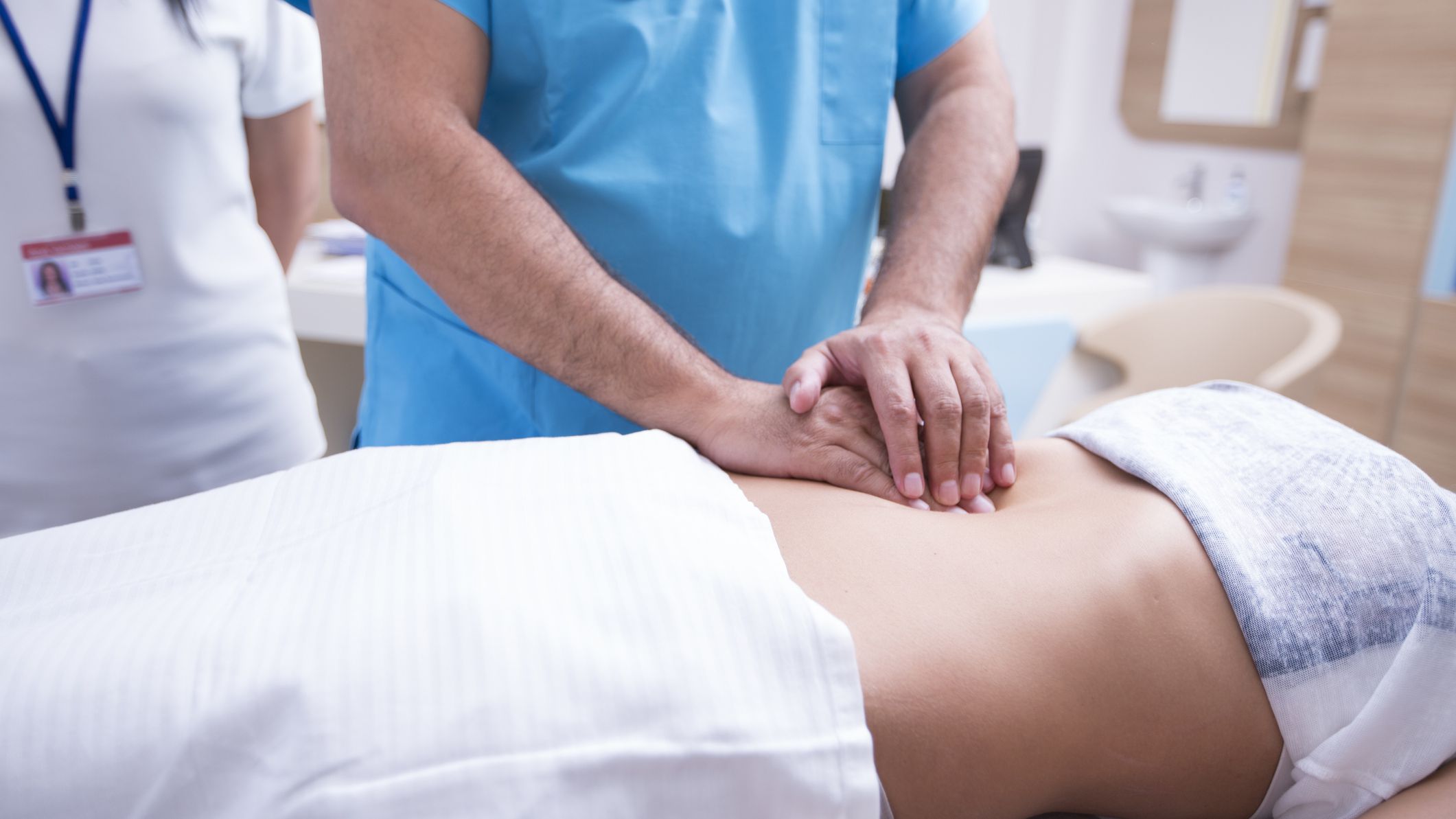 Palpate
Part of speech: verb

Meaning: to examine by touch for medical purposes

Palpate the skin to check for cysts and infection.
The doctor palpated the patient’s stomach.
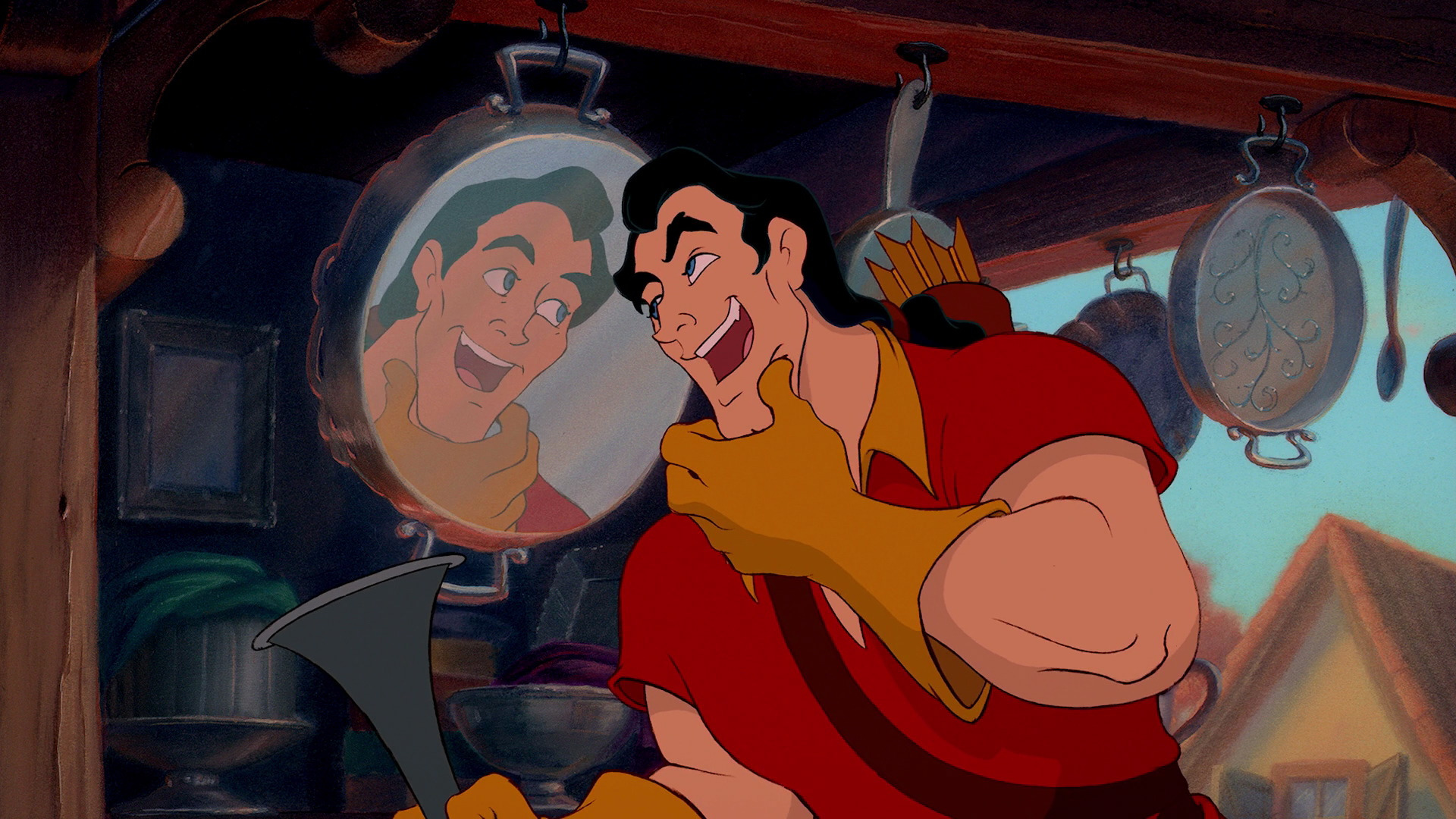 Expectorate
Part of speech: verb

Meaning: to cough or spit up phlegm from the lungs

“I’m especially good at expectorating!” – Gaston
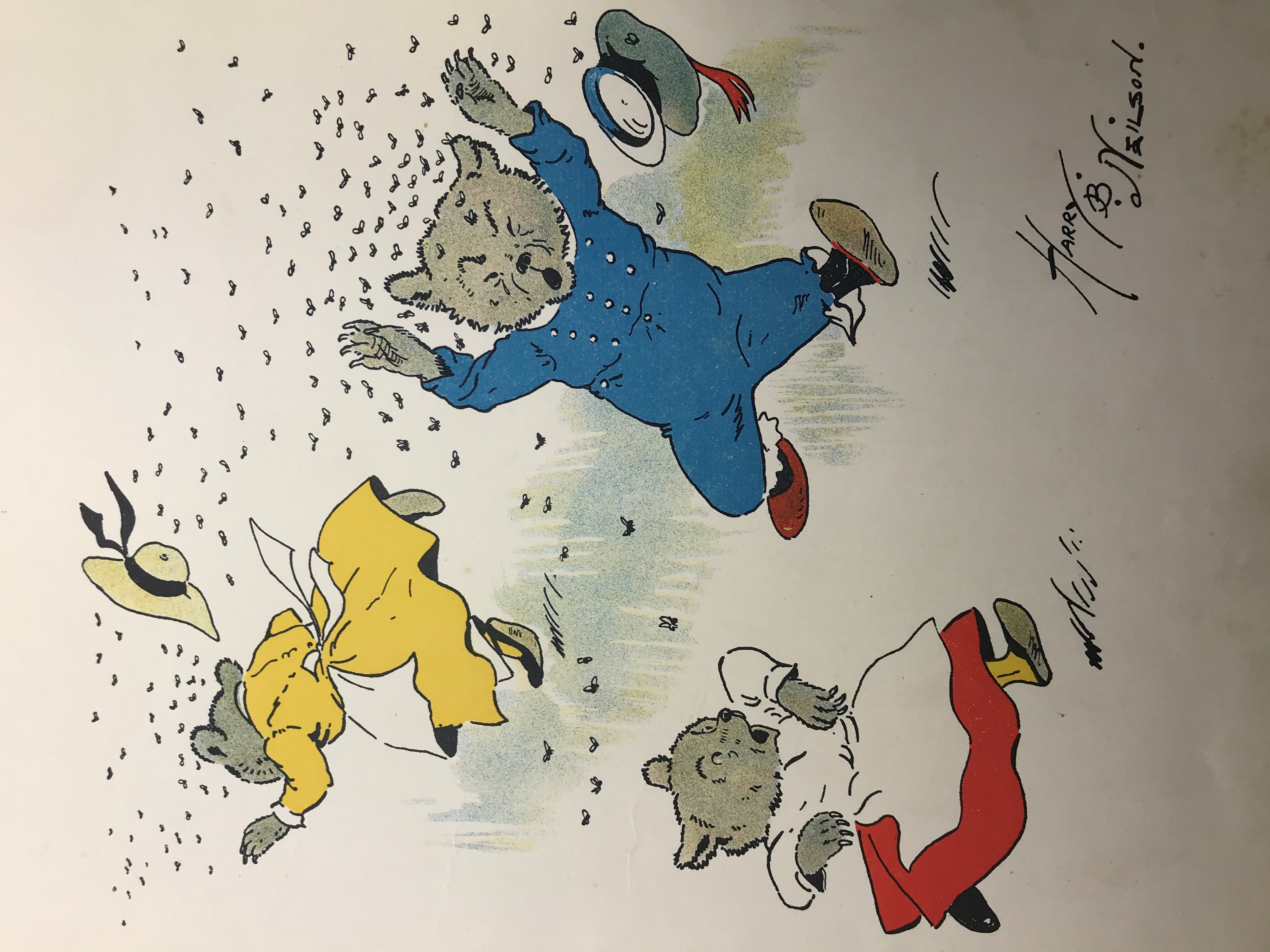 Droll
Part of speech: adjective

Meaning: funny in an odd way

Nick’s droll commentary on other passengers made the journey very entertaining.
I love old-fashioned children’s books, the illustrations are so droll.
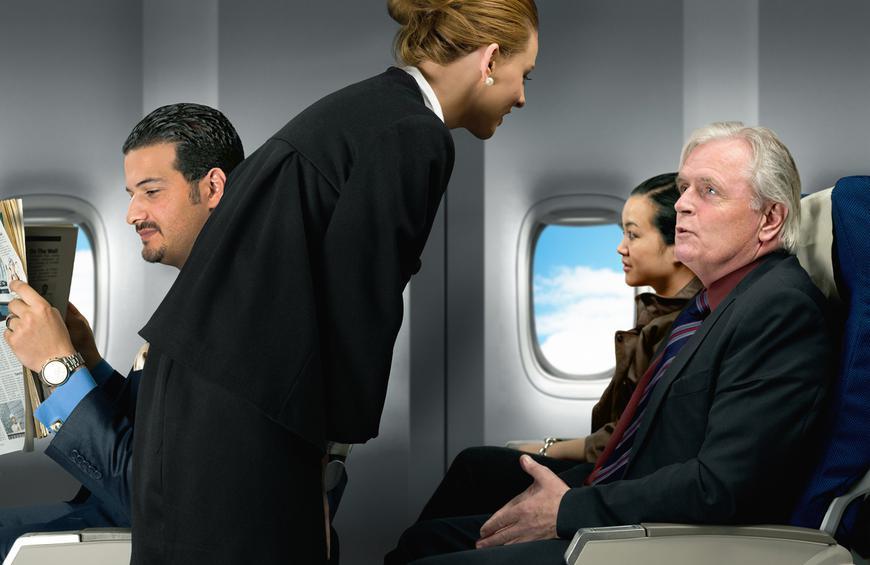 Peremptory
Part of speech: adjective

Meaning: expecting to be obeyed immediately and without question

The flight assistant said in a peremptory tone that he could either fasten his seatbelt or get off the plane.
Marie claims to be a good team player but she is always making peremptory suggestions that sound like demands.
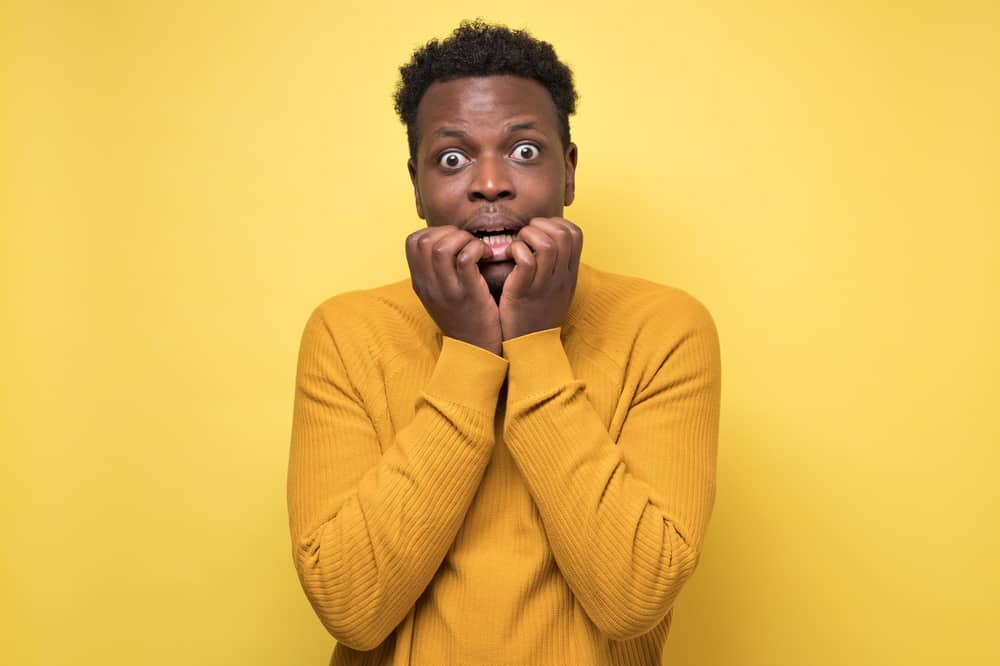 Pusillanimous
Part of speech: adjective

Meaning: weak and cowardly; lacking courage or determination

He’s too pusillanimous to stand up to his opponents.
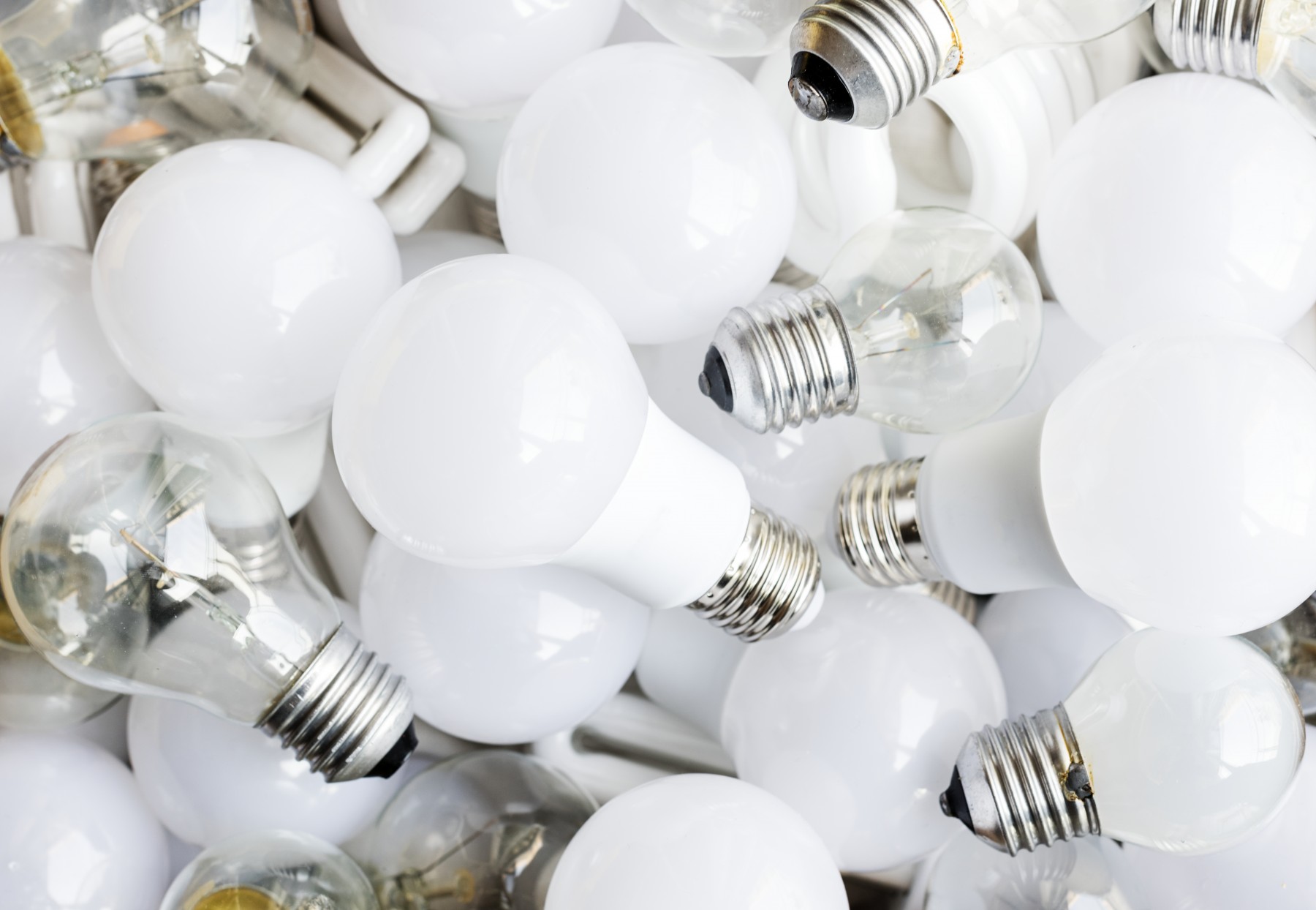 Surfeit
Part of speech: noun

Meaning: an excessive amount; too much

The store manager accidentally ordered a surfeit of light bulbs.
We always have a surfeit of food at Christmas.
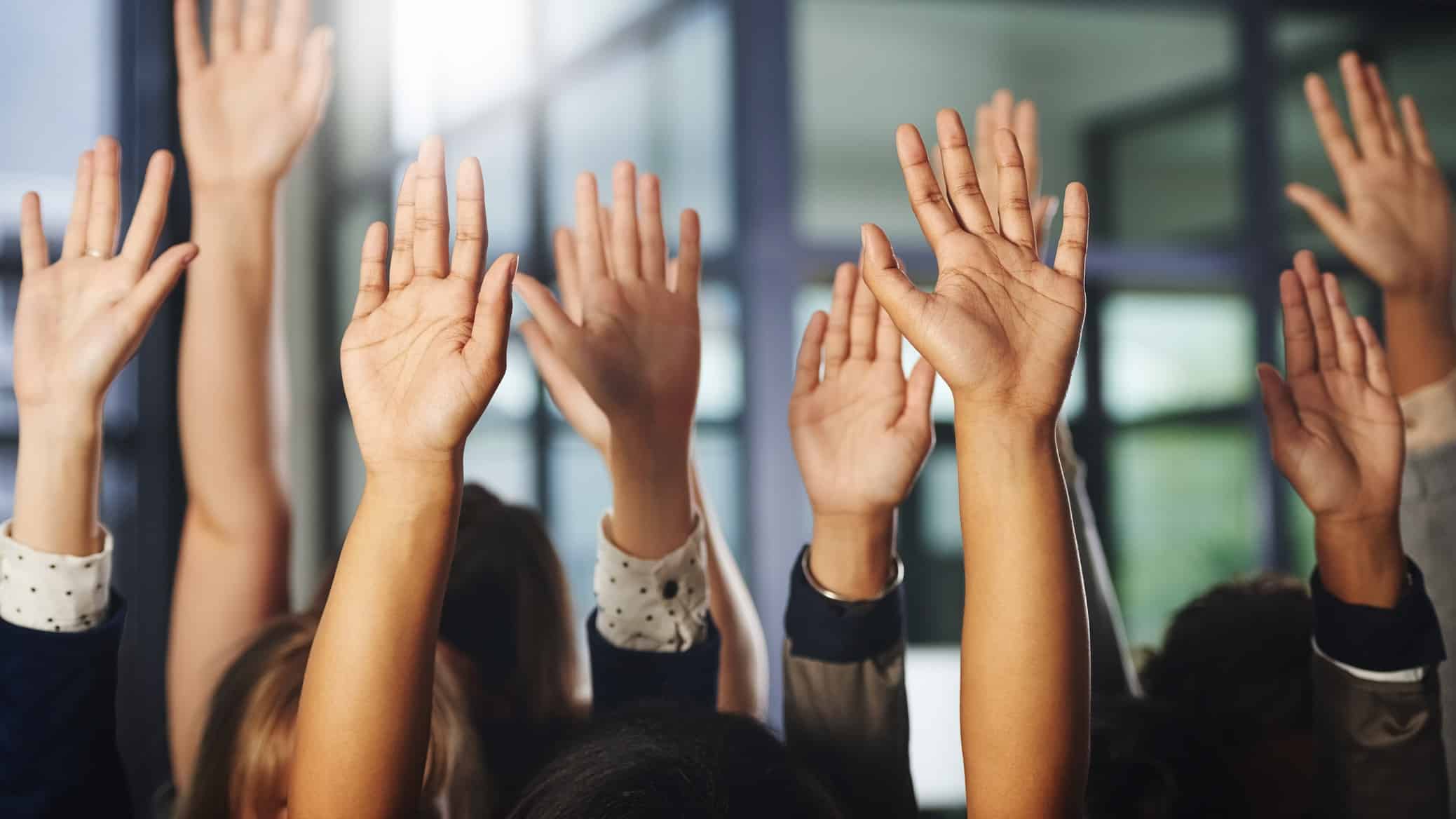 Unanimous
Part of speech: adjective

Meaning: in complete agreement; all voting for the same thing

He asked for a second opinion, but the doctors were unanimous.
The motion was passed by a unanimous vote.